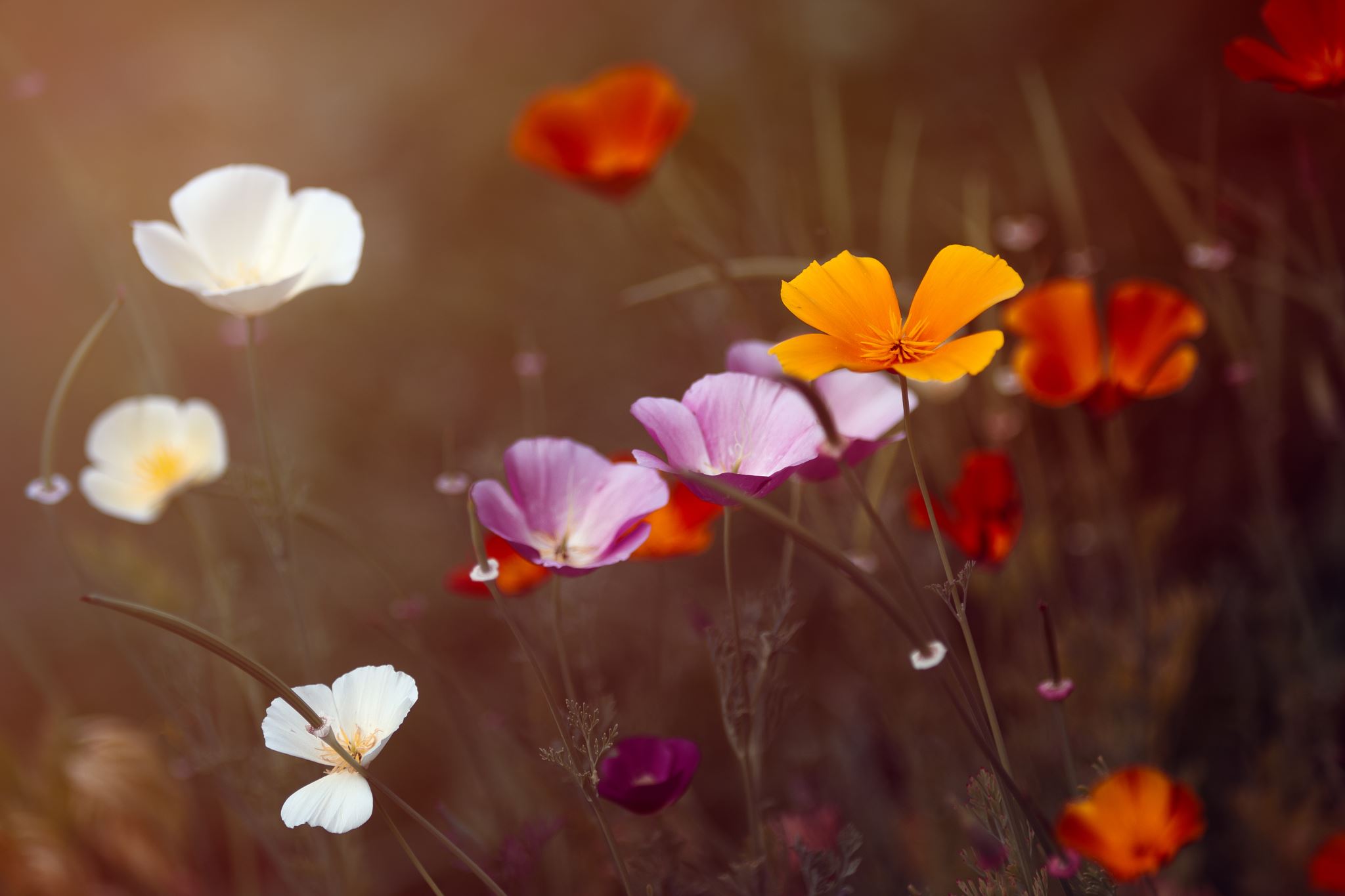 قسم اللغة العربية                      علم النفس العام          المحاضرة الرابعة         المرحلةالاولى
مدرس المادة: د.هاوژین محمود عزیز
٢٠٢٢-٢٠٢٣
اثر الوراثة والبيئة في السلوك
الوراثة والبيئة Heredity & Environment 
تتتحدد سلوك الفرد بعاملين هما الوراثة والبيئة
الوراثة: تعني الخصائص الفيزيقية التي تنتقل مباشرة من الاباء الى الابناء عند بداية الحمل.
اما مفهوم البيئة: يتضمن مجموع العوامل الجغرافية والتاريخية والاجتماعية والاقتصادية والسياسية والنفسية التي تؤثر على شخصية الفرد ونموه في بداية تكوينه داخل رحم الام الى اللحظة التي يموت فيها.
السلوك= الوراثة* البيئة
اثبتت علم الوراثة بأن نواة خلية كل فرد تتكون من 46 كروموسوم على شكل ازواج.
اي (23) زوج. 
يحمل كل كروموسوم  الالاف من الجينات، ويحمل الجينات الصفات والخصائص الذي ينتقل من الاباء الى الابناء.
انواع البيئة:
البيئة الجغرافية: تؤثر جغرافية البيئة التي يعيش فيها الفرد على سلوكه، سواء كان جبليا او سهولا اوصحراويا او سهولا.
البيئة التاريخية: يقصد البيئة التاريخية الوقت والفترة التى تعيش فيها الفرد.
البيئة الاجتماعية:  ان العادات والتقاليد والعلاقات الاجتماعية بين افراد المجتمع والقيم والاخلاقيات التى تعتقدون بها، ونوع النظام الحاكم  لها تأثير خاص على سلوك وشخصية الفرد.
البيئة النفسية: ان الجو والوضعية النفسية التي يعيش فيها الفرد لها اثر كبير على شخصيته، ان المؤسسات الاجتماعية (الاسرة، المدرسة، المجتمع، وسائل الاعلام، دور العبادة....)  بشكل عام يخلق ظروف مختلفة لأفراده.
الدافعية  Motivation
- الدافعية مفهوم افتراضي.
- الدافعية تشير الى مايرغب الواحد منا في فعله.
تعريف الدافعية:
يعرف الدافع بأنها عمليات داخلية تعمل على اثارة السلوك الموجه نحو الهدف وتوجهه وتحافظ على استمراريته.
*مفهوم دافعية التعلم:
 الدافعية للتعلم تشير إلى حالة داخلية عند المتعلم تدفعه إلـى الانتباه للموقـف التعليمي والإقبال عليه بنشاط موجه، والاستمرار في هذا النشاط حتى يتحقق التعلم.
وظائف الدافعية:
يرى (اورمرود) بأن الدافعية تحقق اربع وظائف رئيسية وهي: 

1- الدافعية تستثير السلوك: الدافعية هي التي تحث الانسان على القيام بسلوك معين، مع انها قد لاتكون السبب في حدوث ذلك السلوك. 
2- الدافعية تؤثر في نوعية التوقعات التي يحملها الناس تبعا لأفعالهم ونشاطاتهم. 
3- الدافعية تؤثر في توجيه سلوكنا نحو المعلومات المهمة التي يتوجب علينا الاهتمام بها ومعالجتها، وتدلنا على الطريقة المناسبة لفعل ذلك.
4- الدافعية تؤدي الى اداء جيد عندما يكون مدفوعا نحوه.
أنواع الدوافع:
لقد ميز علماء النفس بين نوعين من الدوافع لدى الإنسان وهي:

 1- الدوافع الفسيولوجية والدوافع النفسية :
  نقصد بالدوافع الفسيولوجية،  هي دوافع فطرية أولية، التي تنشأ من حاجات الجسم الخاصة بالوظائف العضوية والفسيولوجية كالحاجة إلى الماء والطعام والجنس. 
أما الدوافع النفسية فهي دوافع مكتسبة ثانوية مثل حب التملك والتفوق والسيطرة والفضول والإنجاز.
2- الدوافع الداخلية و الدوافع الخارجية:
يقصد بالدافعية الداخلية اقبال الانسان على العمل ذاتيا ولعوامل واسباب وعوامل في الانسان نفسه كأن يكون لديه تصميم كبير وعزيمة قوية في انجاز عمله. او لأسباب وعوامل في العمل نفسه كأن يكون العمل ممتعا.

اما الدافعية الخارجية: فتعني القيام بالمهمة او العمل لعوامل واسباب خارجة عن الشخص او المهمة.
 كأن يسعى الشخص للحصول على مكافئة مالية، او الحصول على درجة مرتفعة من الامتحان او اكتساب شهرة وسمعة طيبة بين الناس.
المؤشرات التي تدل على الدافعية العالية للتعلم عند الطلبة:
1- سعداء ومتحمسون في المواقف التعلمية.
2- ينتبهون للمعلم/ للمعلمة وللواجبات المطلوبة منهم.
3- يبدأون بحل الواجبات المطلوبة منهم فورا ودون تباطؤ.
4- يعملون على حل الواجبات وحدهم دون ان يذكرهم المعلم بذلك.
5- يتطوعون لعمل الواجبات التي تخرج عن نطاق العمل الصفي.
6- يختارون مهاما تتحدى قدراتهم حتى لو لم ينجحو فيها في البداية.
7- يثابرون على انجاز الاهداف الصعبة وحل المشكلات المستعصية.
8- يستفيدون من اخطائهم ويعتبرون ان الاداء غير الكامل هو الامر الاعتيادي في العملية التربوية.
9- يحاولون جاهدين ان يحسنوا من مستوى ادائهم.
10- يعملون بجد حتى عندما لاتكون المهمة جزءأ من العلامة النهائية.
11- يظهرون نمطا متسقا من الاداء المرتفع.
بعض الدوافع الاساسية: *النوم              *الجوع           *العدوان         *الالم
بعض الانواع المهمة من الدافعية: 
دافعية التحصيل (الانجاز)، الدافعية المعرفية، دافعية الكفاءة، دافعية تحقيق الذات، دافعية العزو.
الدوافع ونظرية الحاجات ل (ماسلو):
يرى (أبراهام ماسلو) أن حاجات ودوافع الإنسان مرتبة بشكل هرمي بحيث يتم إشباع هذه الحاجات بشكل تتابعي أي لا بد من إشباع الحاجة الأولى قبل الانتقال إلى الحاجة التالية في الهرم. حيث تقع الحاجات الفسيولوجية في قاعدة التصنيف، بينما تقع الحاجات الجمالية في قمته على النحو التالي:

الحاجات الفسيولجية: مثل الحاجة إلى الطعام والشراب والأوكسجين والراح، وإشباع هذه الحاجات يعطي الفرصة الكافية لظهور الحاجات ذات المستوى الأعلى.
٢-حاجات الأمن: وتشير إلى رغبة الفرد في السلامة والأمن والطمأنينة.
٣-حاجات الحب والانتماء: وتشير إلى رغبة الفرد في إقامة علاقات وجدانية بصفة خاصة وعاطفية مع الآخرين بصفة عامة ومع المقربين من الفرد.
٤- حاجات احترام الذات: وتشير إلى رغبة الفرد في إشباع الحاجات المرتبطة بالقوة والثقة والجدارة والكفاءة وعدم إشباعها يشعر الفرد بالضعف والعجز والدونية 
٥- حاجات تحقيق الذات: وتشير إلى رغبة الفرد في تحقيق إمكاناته المتنوعة على نحو فعلي حيث يقصر ماسلو هذه الحاجات على الأفراد الراشدين فقط لعدم قدرة الأطفال على تحقيق هذه الحاجات بسبب عدم اكتمال نموهم ونضجهم.
٦-حاجات المعرفة والفهم: وتشير إلى رغبة الفرد المستمرة في الفهم والمعرفة، وتظهر في النشاط الاستطلاعي والاستكشاف له.
٧- الحاجات الجمالية: وتدل على الرغبة في القيم الجمالية وميل بعض الأفراد إلى تفضيل الترتيب والنظام والاتساق في النشاطات المختلفة.
هرم (ماسلو) للحاجات
واجب: تكلم عن احدى أنواع الدافعية:
دافعية التحصيل (الانجاز)، الدافعية المعرفية، دافعية الكفاءة، دافعية تحقيق الذات، دافعية العزو